APES Unit 12                                    3/22/16
SWBAT discuss the uses and consequences of using coal, oil, natural gas and nuclear fuels.Do Now:Name three substances crude oil can be refined into.Describe the Hubbert Curve and its significance.
Agenda
Lecture 
Videos
Coal: solid fossil fuel
Coal is plentiful but a dirty fuel
Generates 42% of the world’s electricity
Top 3 coal users:
China
United States
India
Coal Deposits in the U.S.
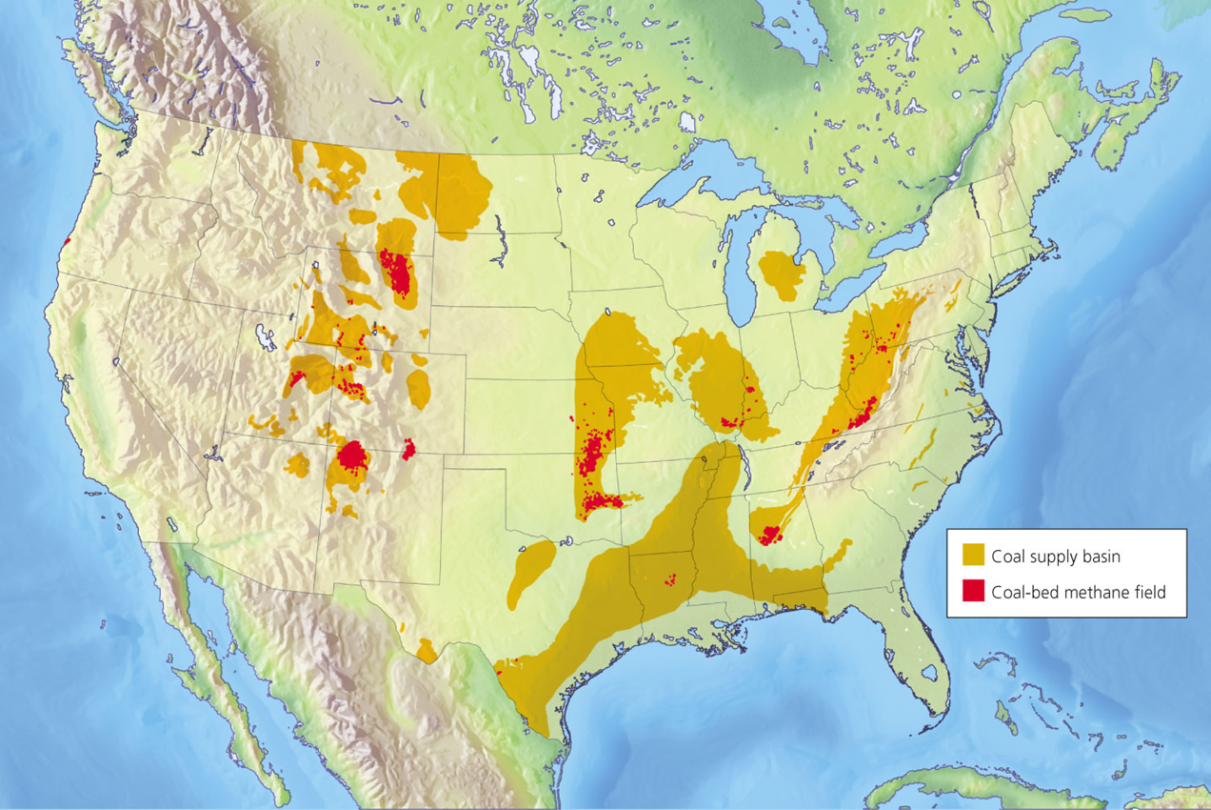 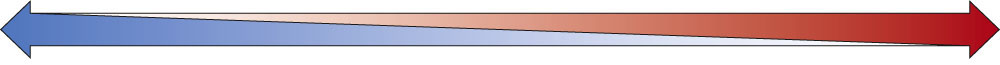 Increasing heat and carbon content
Increasing moisture content
Anthracite 
(hard coal)
Lignite 
(brown coal)
Peat 
(not a coal)
Bituminous 
(soft coal)
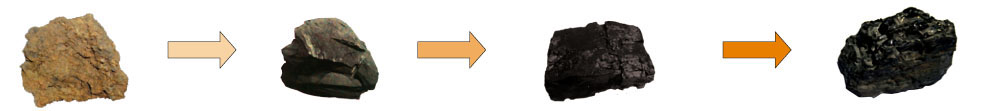 Heat
Heat
Heat
Pressure
Pressure
Pressure
Partially decayed plant matter in swamps and bogs; low heat content
Low heat content; low sulfur content; limited supplies in most areas
Extensively used as a fuel because of its high heat content and large supplies; normally has a high sulfur content
Highly desirable fuel because of its high heat content and low sulfur content; supplies are limited in most areas
Stages in Coal Formation over Millions of Years
Advantages of Coal
World’s most abundant fossil fuel
U.S. has 28% of proven reserves
Energy-dense and plentiful
Easy to exploit by surface mining
Inexpensive fossil fuel
Easy to Handle and Transport
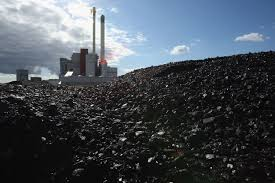 Disadvantages of Coal
Environmental costs of burning coal
Severe air pollution 
Sulfur released as SO2
Nitrogen oxides
Large amount of soot
Produces more CO2 per unit energy than oil or natural gas
Trace amounts of Hg (mercury), lead, arsenic and radioactive materials
3 to 20% of burned coal remains behind as ash (highly toxic)
Land reclamation needed with types of coal mining
Disadvantages of Coal
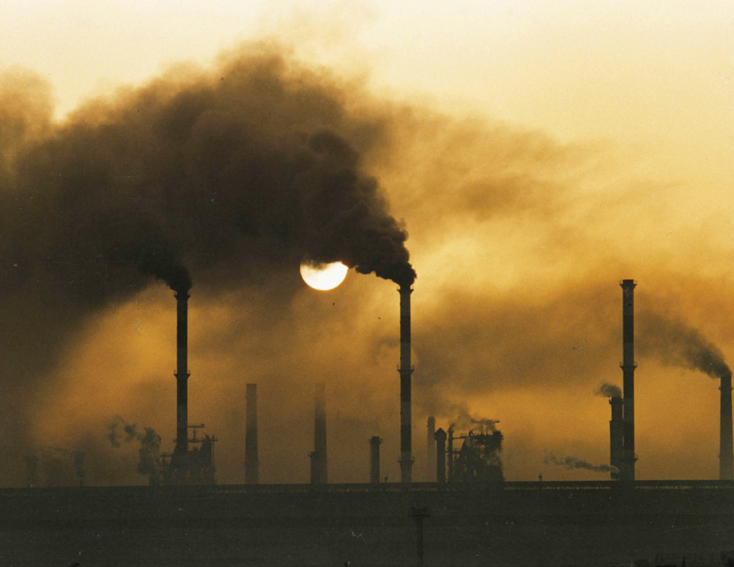 We Can Convert Coal into Gaseous and Liquid Fuels
Conversion of solid coal to
Synthetic natural gas (SNG) by coal gasification 
Methanol or synthetic gasoline by coal liquefaction
“Synfuels” for vehicles
Lower # of air pollutants

CONS:
More coal required
Low net energy
Higher CO2 emissions than coal
Petroleum (Oil)
Mix of hydrocarbons, water and sulfur
Formed from remains of phytoplankton
Contains some natural gas
Crude oil: liquid petroleum that is fresh from a reserve
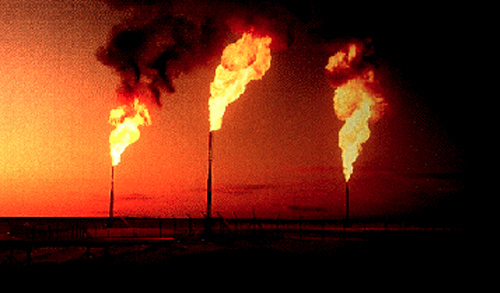 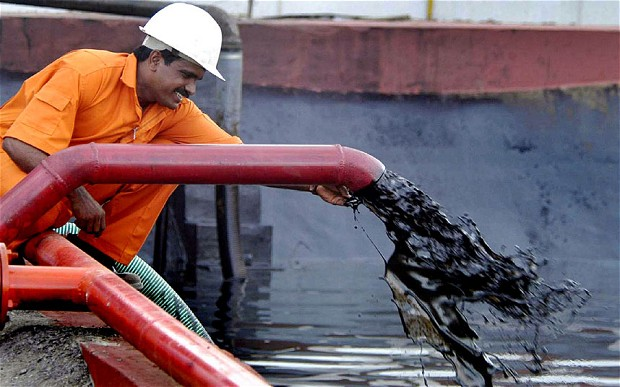 Extracting Oil
Primary extraction: oil pumped to the surface
Gusher: large amount of oil and gas released when oil wells are tapped for the first time
Pressure extraction: Requires mud, saltwater and CO2 to push oil out
Thick crude oil extracted by steam, hot water or hot gases
Shale oil (found in rock)
tar sands (found in surface sands)
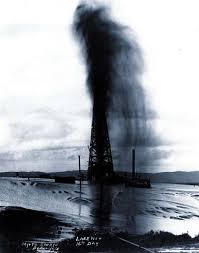 Oil Reserves
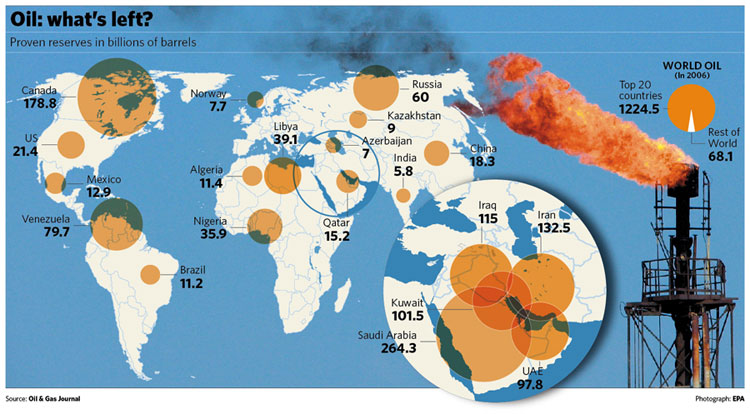 Oil Pros/Cons
Advantages of oil
Very easy to transport
Cleaner-burning than coal
Ideal fuel for mobile combustion engines
Disadvantages of Oil
Releases CO2 when burned
Contains sulfur and trace amounts of mercury, lead and arsenic
Oil spills can greatly harm the environment
Large tankers and deep-water oil wells
Runoff from land, rivers and airplanes
ANWR
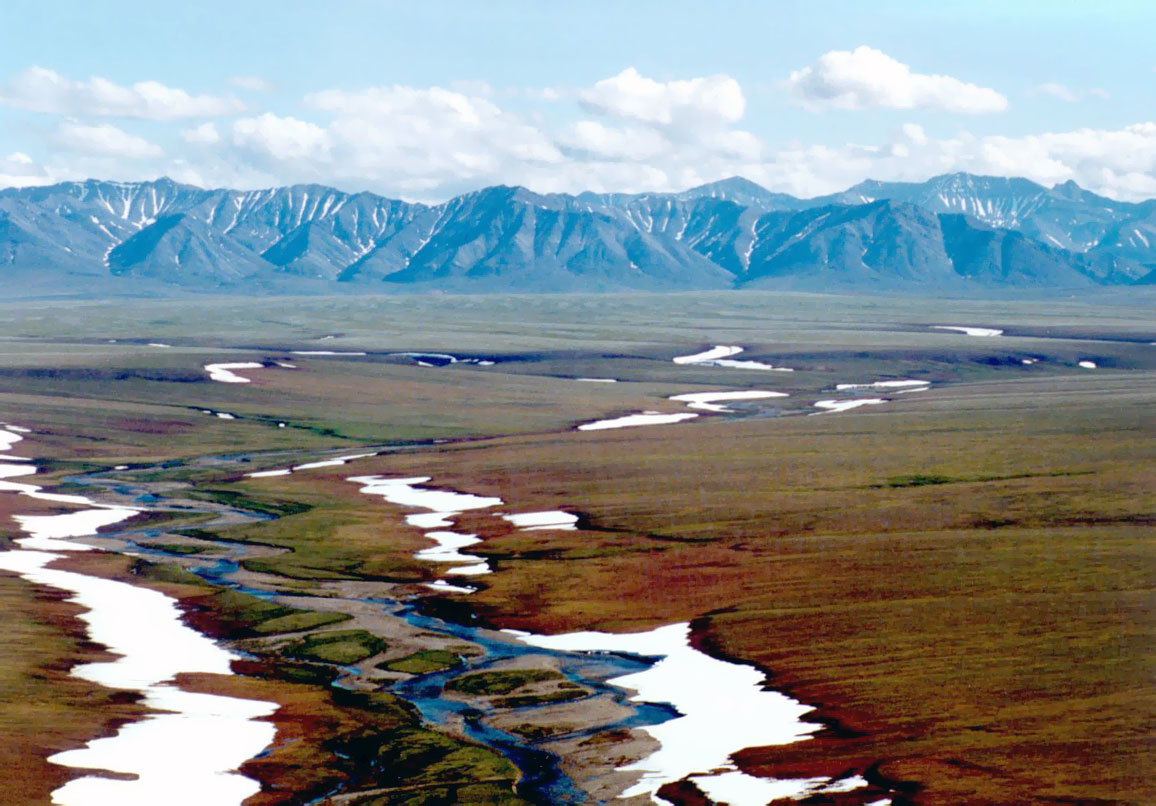 Drilling in the ANWR
Geologists estimate that there are billions of economically recoverable oil beneath the frozen tundra
Drilling Activities:
Construction and use of drilling sites
Construction and use of roadways
Environmental impact:
Disruption of migration routes for birds
Loss and reduction of food resources
Natural Gas
80 to 95% methane (CH4)
Usually extracted in association with petroleum
Normally transported by pipelines
LPG (liquefied petroleum gas or propane): used in BBQ grills and heaters
Largest uses in the U.S.
Electricity generation and industrial processes
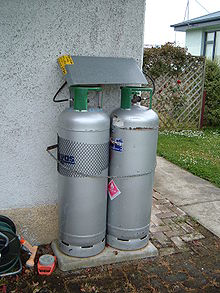 Natural Gas
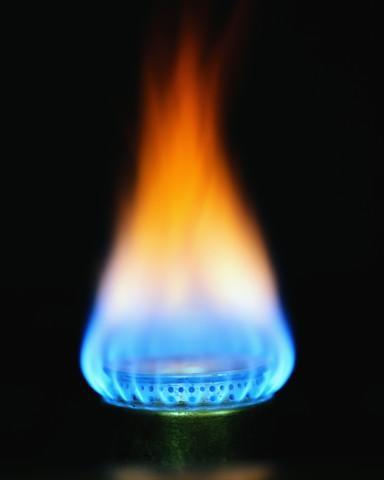 Other Fossil Fuels
Bitumen (tar or pitch): degraded type of petroleum 
Oil Sands: slow-flowing, viscous deposits of bitumen mixed with sand, water and clay
Cons:
Mining is much more energy intensive
Uses lots of water
Require energy to process
CTL: converting solid coal to liquid form
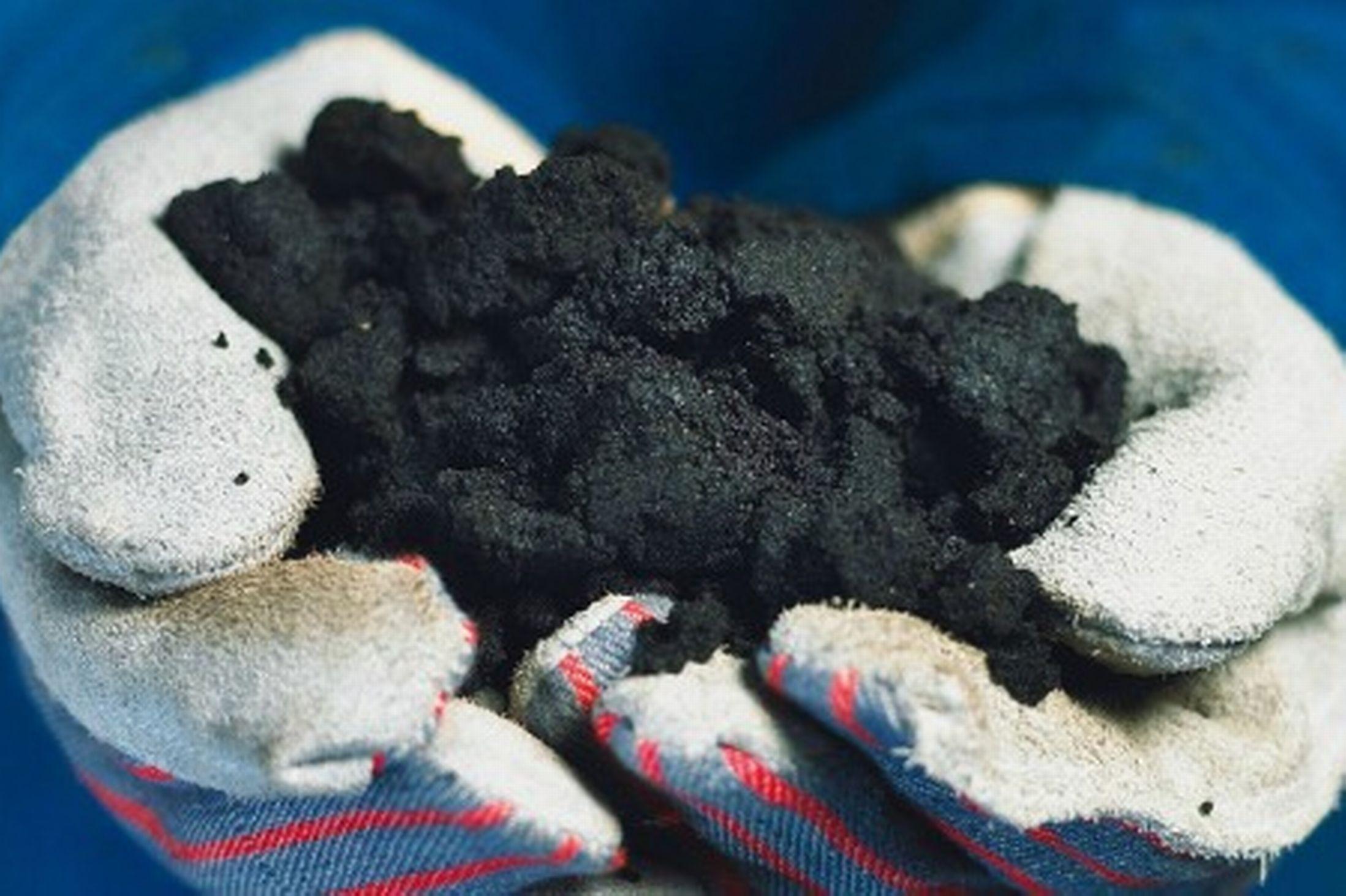 Fossil Fuels are a Finite Resource
Energy intensity (energy use per unit of GDP) is decreasing
Using energy more efficiently
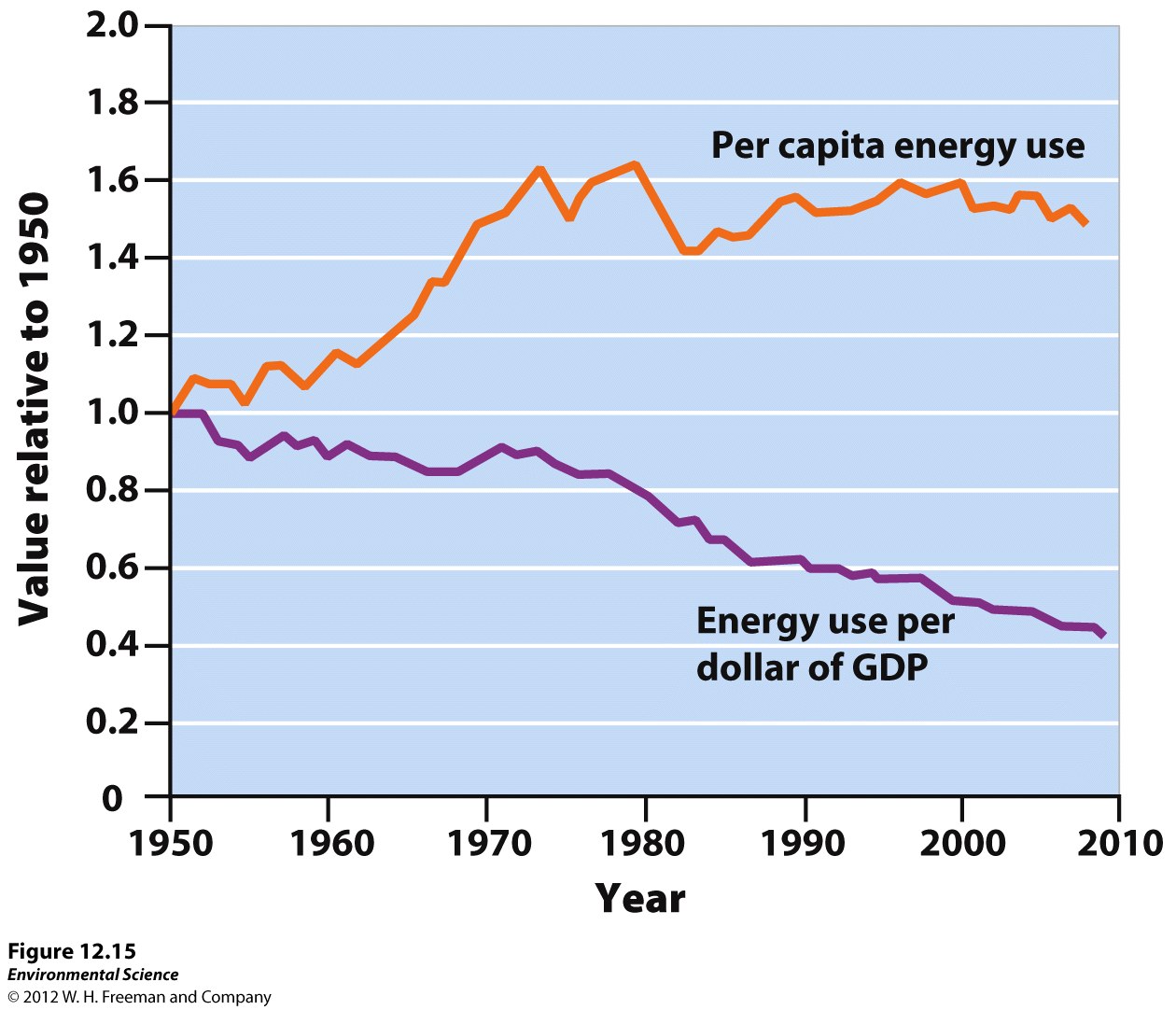 The Hubbert Curve
Graph that predicted:
point at which world oil production will reach a maximum
Point at which we will run out of oil
Oil extraction and use will increase until half the supply had been used up (peak oil)
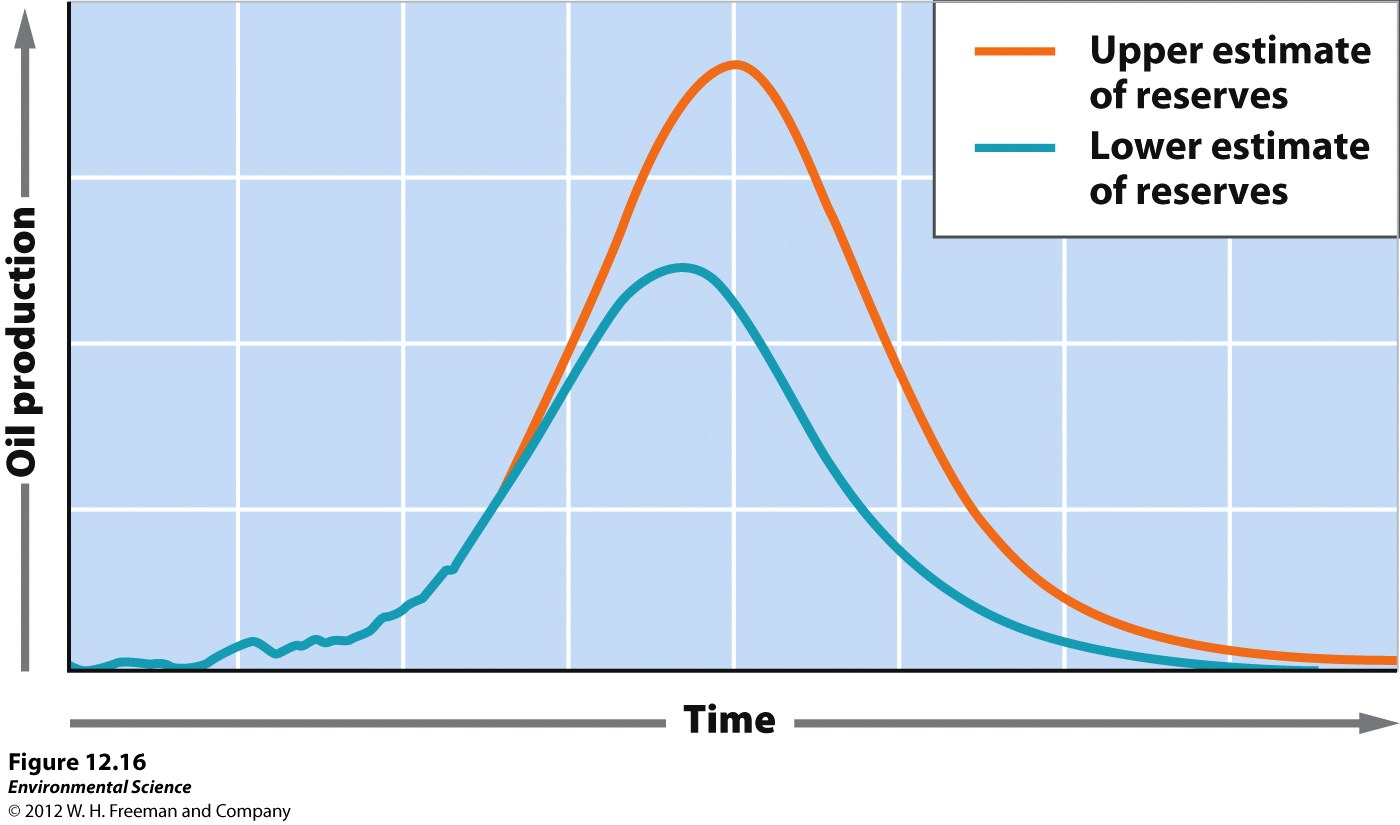 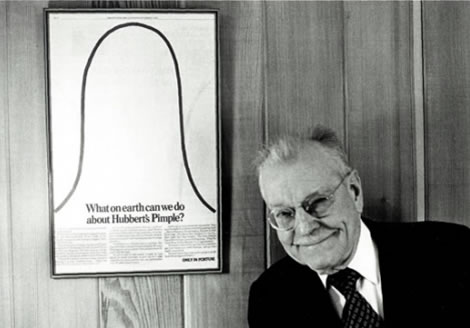 The Future of Fossil Fuel Use
Oil supplies: ~40 years
Natural gas: ~100 years
Coal: ~ 200 years
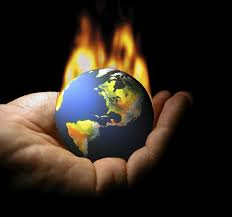 Homework
Finish Reading Ch. 12
Research two environmental impacts of drilling in the ANWR
Watch the Tar Sands Video on the APES website and take notes